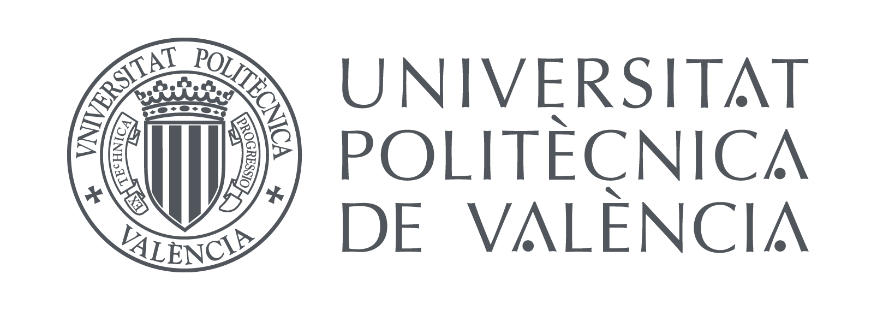 CASE STUDY 1

Energy sustainability and municipal roadmaps
MOOC 1 - CASE STUDY 1
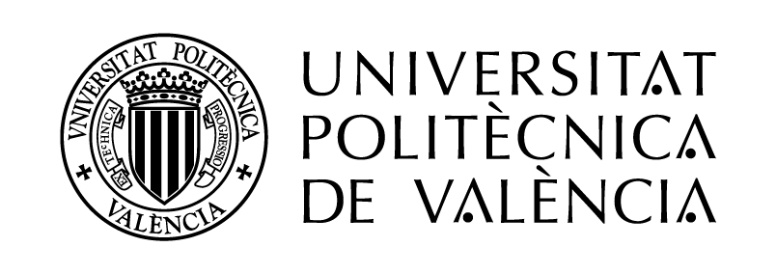 Case study aimed at selecting local strategies to improve the energy transition in municipalities.
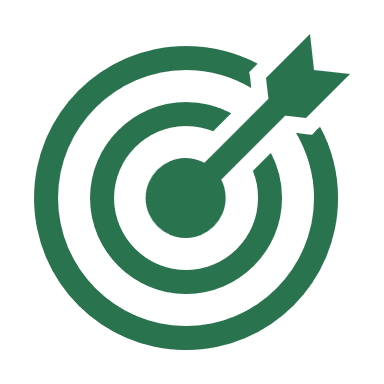 STEPS
Study of available resources in the region/municipality 
Analysis of transport used in the region 
Selection of appropriate measures at the municipal level according to the results obtained
MOOC 1: Energy sustainability and municipal roadmaps
2
MOOC 1 - CASE STUDY 1
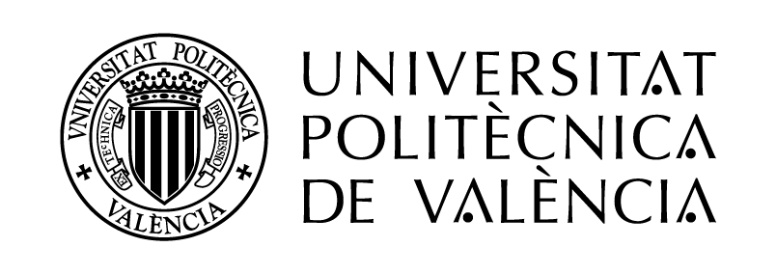 STEPS
Study of available resources in the region/municipality
There is a possibility that the resources in the area are already known. 
In the event that this is not the case, this case study provides tools available to assess the potential and resources of different European regions. The resources to be studied will be:  
		 POWER GENERATION: solar and wind energy potential
		 COOLING/HEATING PRODUCTION: biomass and geothermal potential
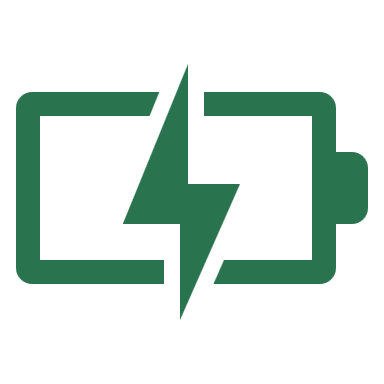 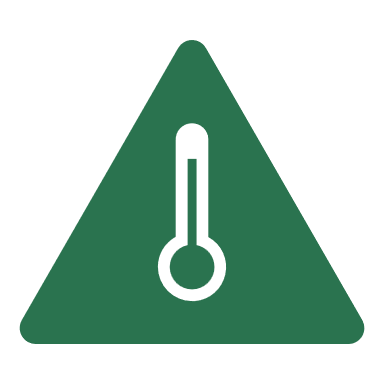 MOOC 1: Energy sustainability and municipal roadmaps
3
MOOC 1 - CASE STUDY 1
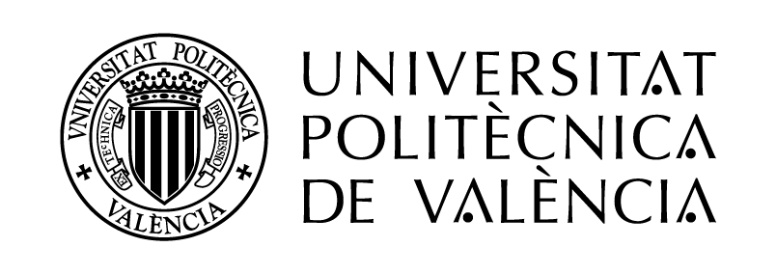 POWER GENERATION: CALCULATION OF SOLAR POTENTIAL
Generically, it can be observed whether the study region has a high or lower solar energy potential.  
To do so, it is proposed to use the Solar Atlas and locate the region on the map. The colors of the legend give an idea of the potential of the region. This is the amount of energy generated per unit of long-term installed PV capacity, and is measured in kilowatt-hours per installed kilowatt-peak of system capacity (kWh/kWp). The following tool is used for this purpose “Global Solar Atlas” https://globalsolaratlas.info/map
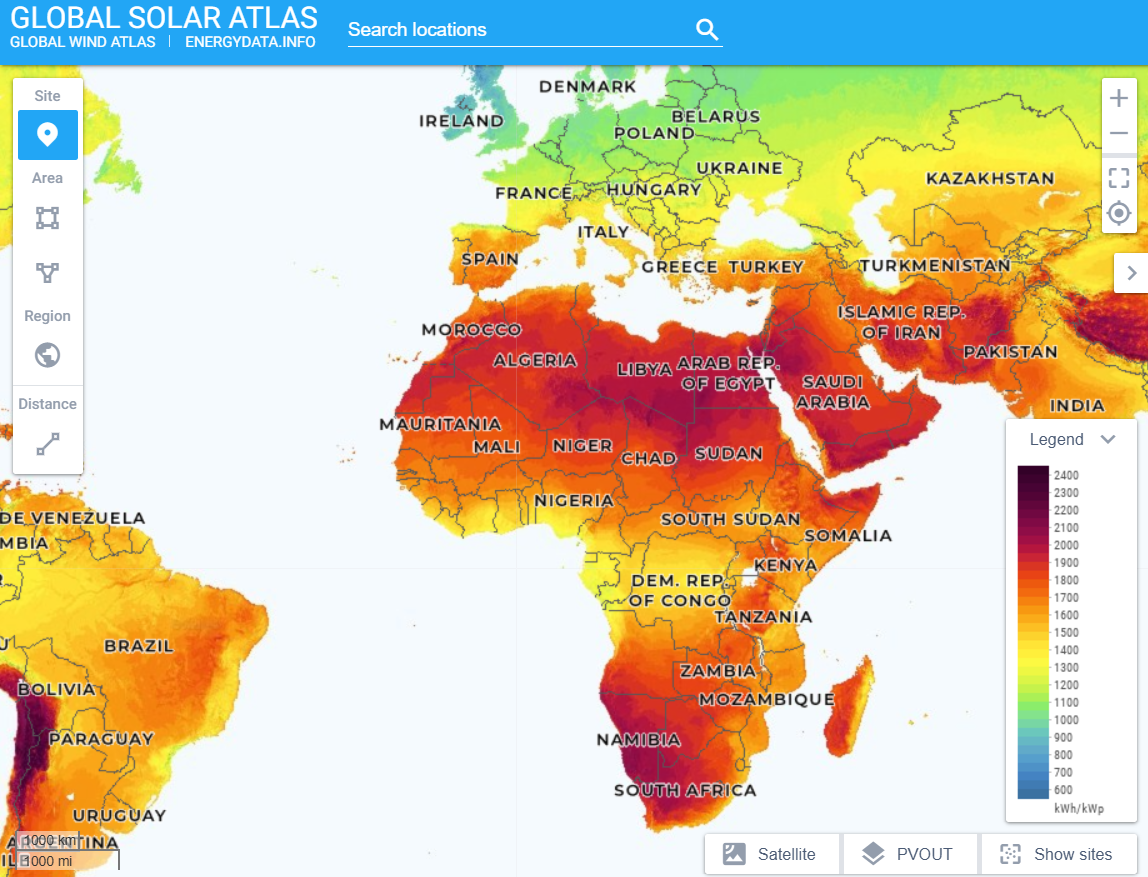 MOOC 1: Energy sustainability and municipal roadmaps
4
MOOC 1 - CASE STUDY 1
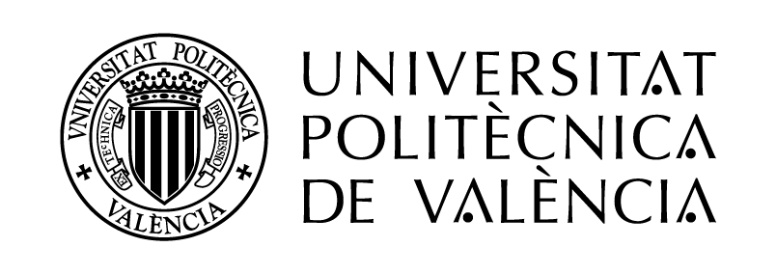 POWER GENERATION: CALCULATION OF SOLAR POTENTIAL
To calculate the solar potential of a region, the Peak Solar Time (PSH), which is often used for photovoltaic calculations, can be used.
In simple terms, the Peak Solar Hour (PSA) is the amount of solar energy received by one square meter of surface area.  
The following tool is used for this purpose “Photovoltaic geographical information system” https://re.jrc.ec.europa.eu/pvg_tools/en/
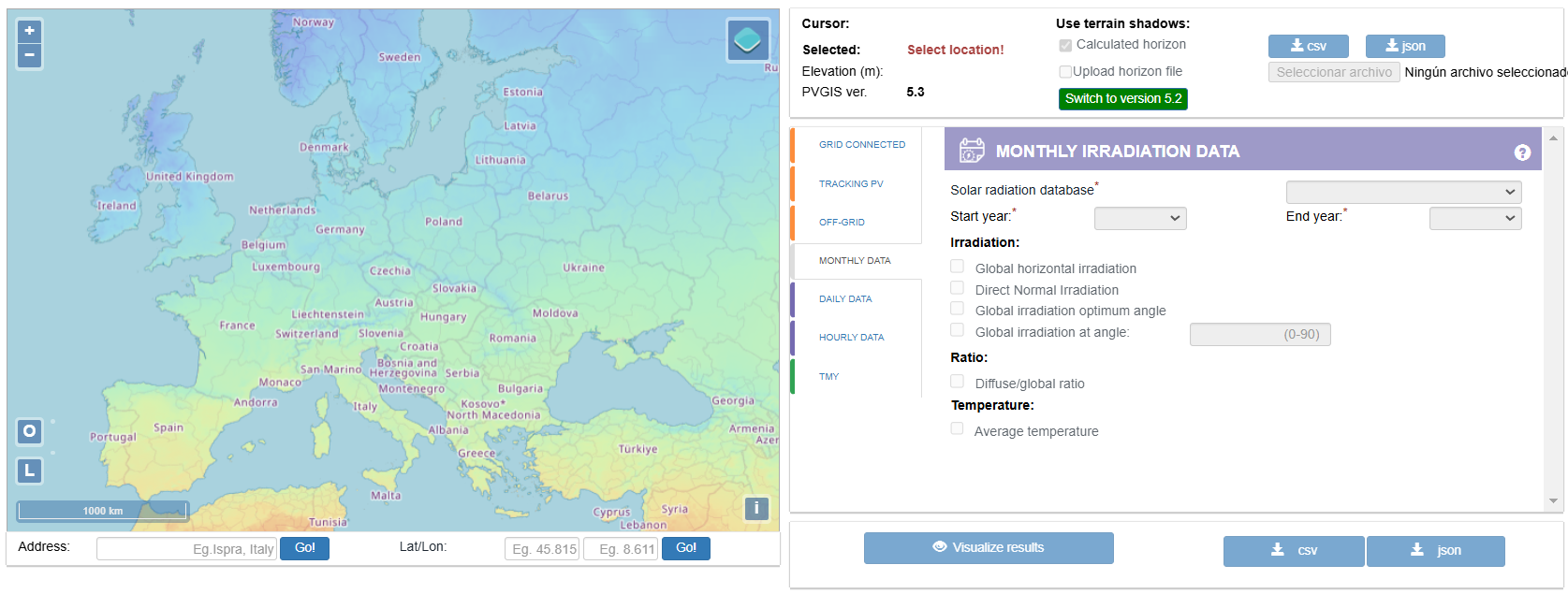 MOOC 1: Energy sustainability and municipal roadmaps
5
MOOC 1 - CASE STUDY 1
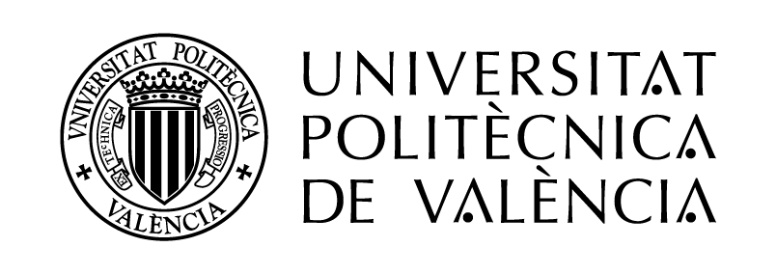 POWER GENERATION: CALCULATION OF SOLAR POTENTIAL
1- Locate the region or locality of study on the map.  
2- Select the monthly radiation, type of panel technology and the optimal angle of the structure.
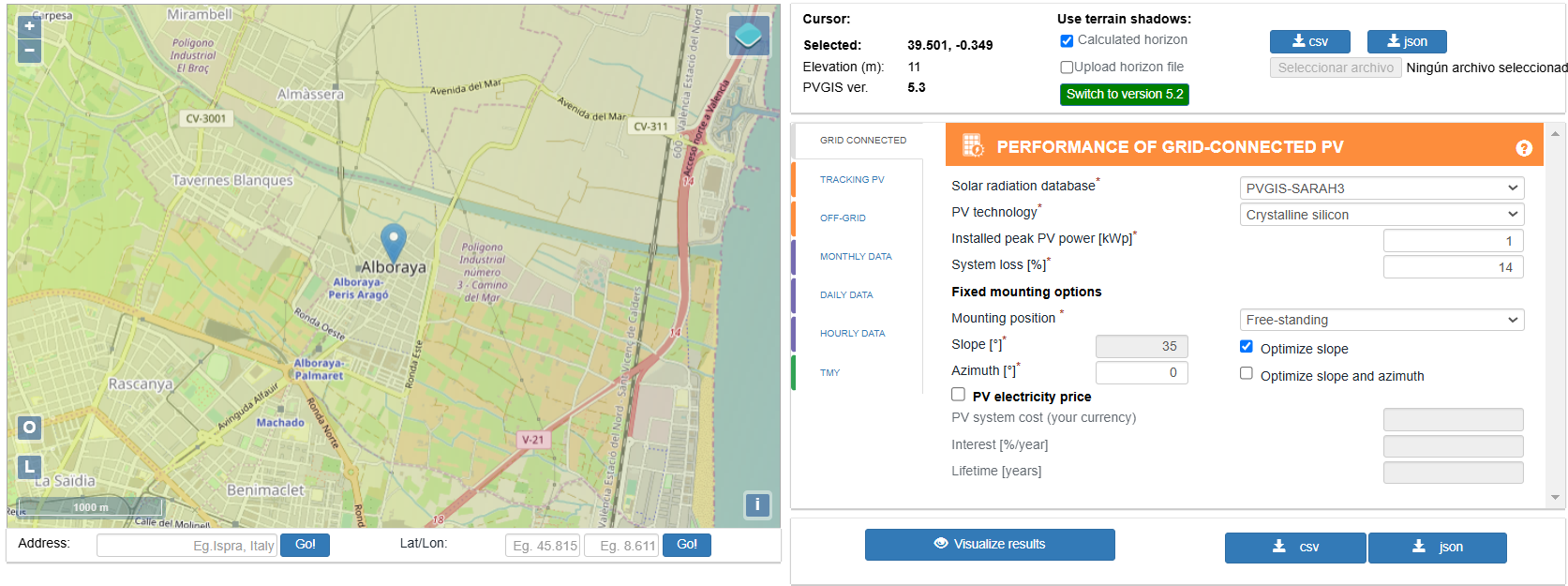 1
2
MOOC 1: Energy sustainability and municipal roadmaps
6
MOOC 1 - CASE STUDY 1
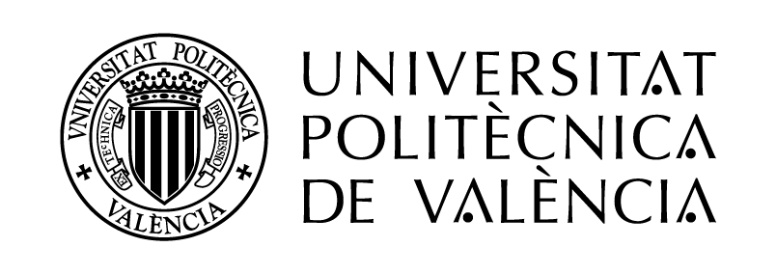 POWER GENERATION: CALCULATION OF SOLAR POTENTIAL
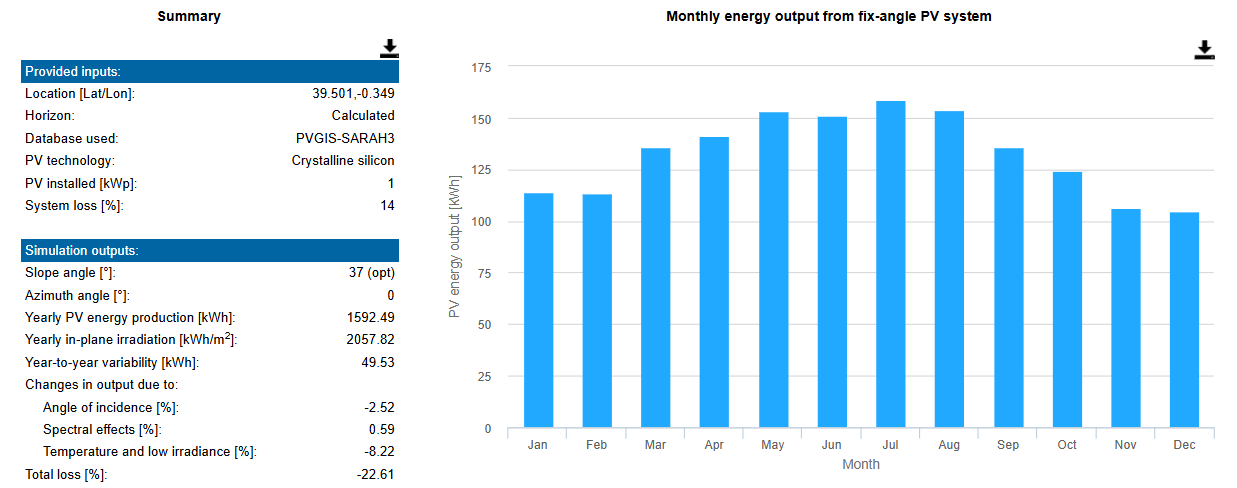 3- Results obtained: 
Optimal tilt angle (º)
Photovoltaic (PV) 
Production Annual (kWh)
Monthly PV Production (kWh)
Fixed PV System Monthly Energy Production (kWh)
MOOC 1: Energy sustainability and municipal roadmaps
7
MOOC 1 - CASE STUDY 1
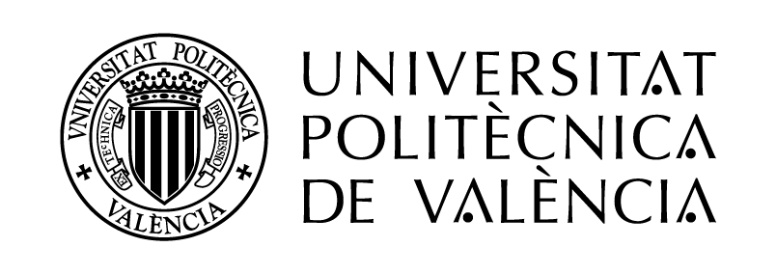 POWER GENERATION: CALCULATION OF SOLAR POTENTIAL
In order to know the wind potential, it is proposed to use the World Wind Atlas: https://globalwindatlas.info/es/ 
This is a free web-based application developed to help policy makers, planners and investors identify high wind areas for wind power generation virtually anywhere in the world, and then perform preliminary calculations.
It is proposed to locate the study region/municipality and calculate the energy yield and annual energy production, to know the potential of the study area, as shown in the slide below.
MOOC 1: Energy sustainability and municipal roadmaps
8
MOOC 1 - CASE STUDY 1
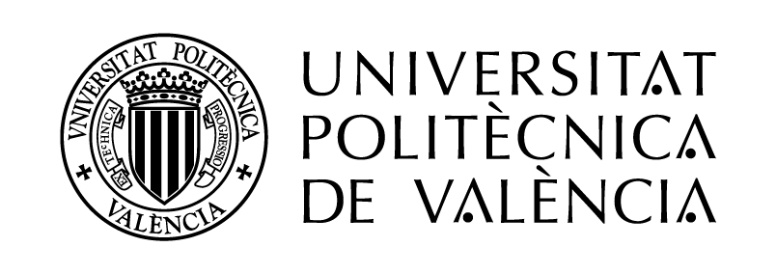 POWER GENERATION: CALCULATING WIND POWER POTENTIAL
In this case, the legend above the map can be observed. 
When selecting the study region, the value of the annual energy production is 4,17GWh, being a rather small value as can be seen in the color legend.  It corresponds to the blue colored area.
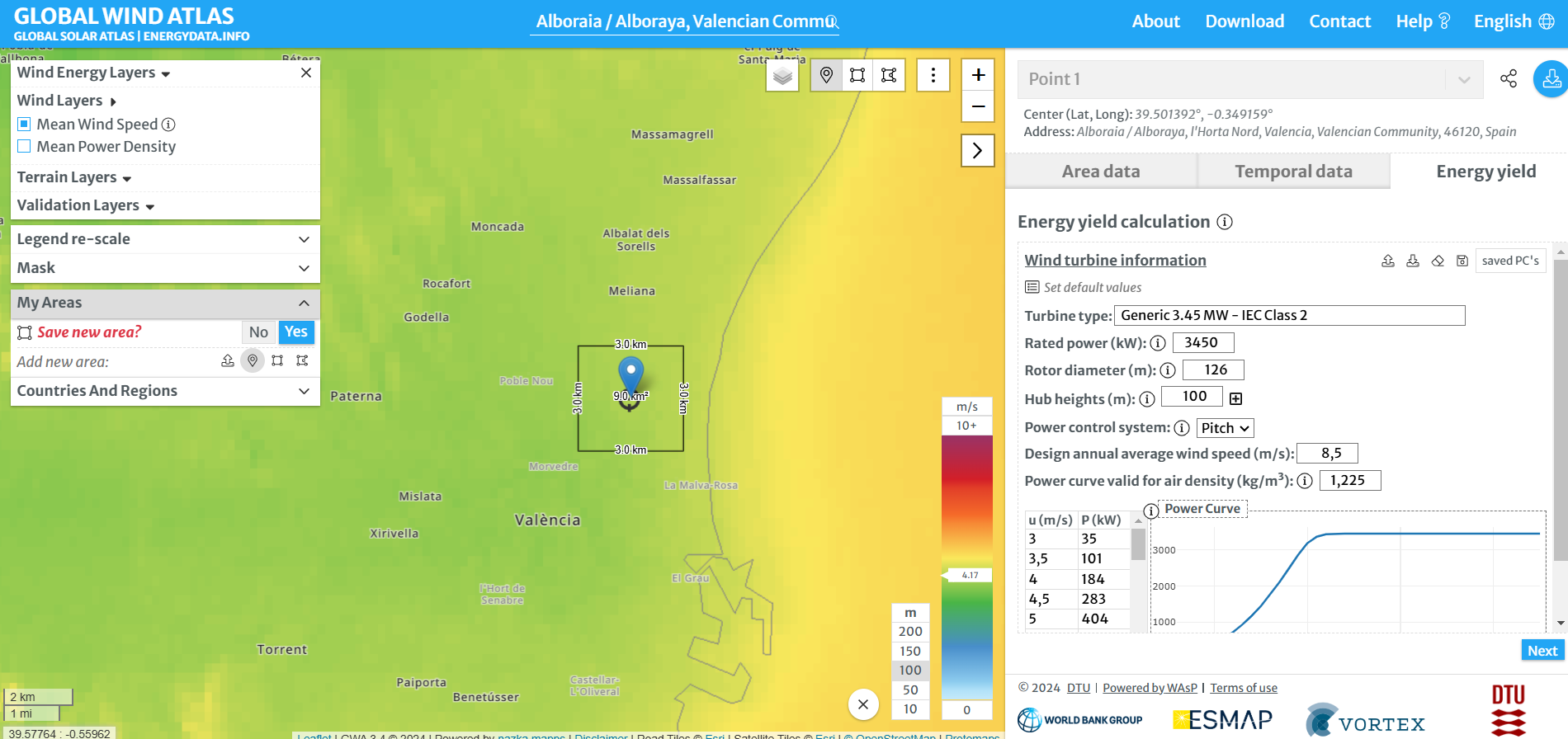 MOOC 1: Energy sustainability and municipal roadmaps
9
MOOC 1 - CASE STUDY 1
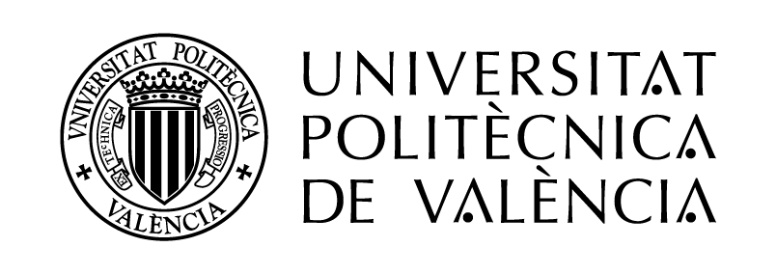 COOLING/HEATING PRODUCTION
Concerning the resources for heating and cooling, it is mainly proposed to study the availability of biomass and geothermal energy for the region/municipality. For this purpose, the European Heat Roadmap methodology allows to know the available resources in different areas. This tool is very useful to know the heat/cooling demand densities by regions, district heating in zones, biomass resources as well as geothermal resources at different depths. 
The methodology has been continuously evolving, allowing both a better understanding and a more accurate quantification of the European heating and cooling sector. The key to the project is the combination of mapping and modeling, in order to understand not only the systemic effects of energy efficiency, but also the spatial dimension..
The map can be accessed through this link : https://heatroadmap.eu/peta4/
MOOC 1: Energy sustainability and municipal roadmaps
10
MOOC 1 - CASE STUDY 1
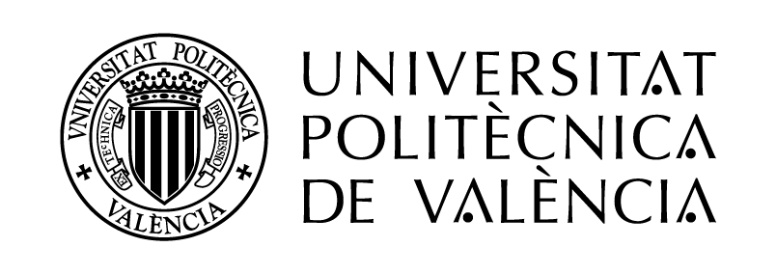 Enter the location of the region/municipality
COOLING/HEATING PRODUCTION
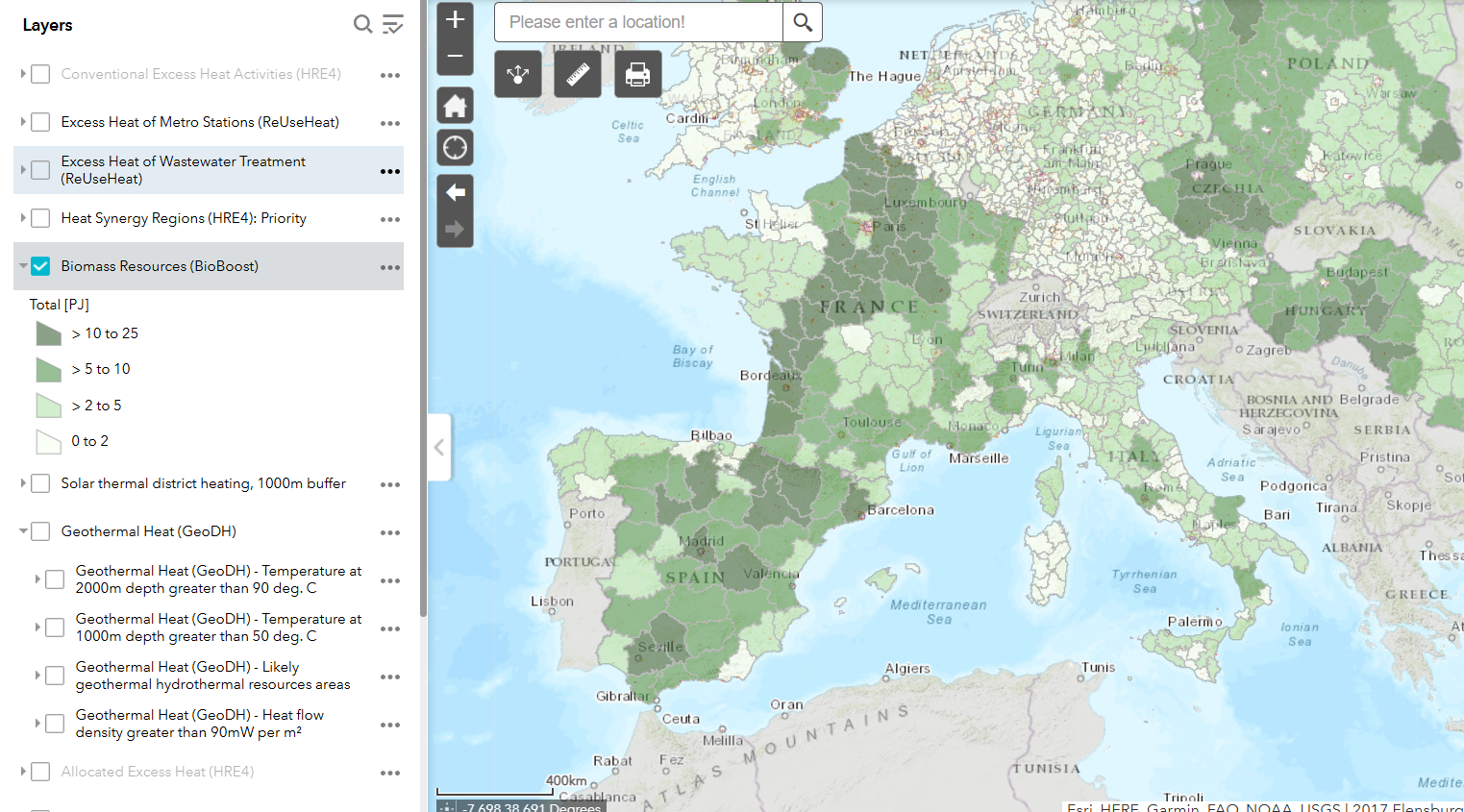 BIOMASS
Selecting the “Biomass Resources” layer from all the layers, the map is colored according to the biomass availability in terms of energy (PJ).
 Therefore, it is sufficient to locate the study region/municipality and know the biomass potential according to the legend data.
MOOC 1: Energy sustainability and municipal roadmaps
11
MOOC 1 - CASE STUDY 1
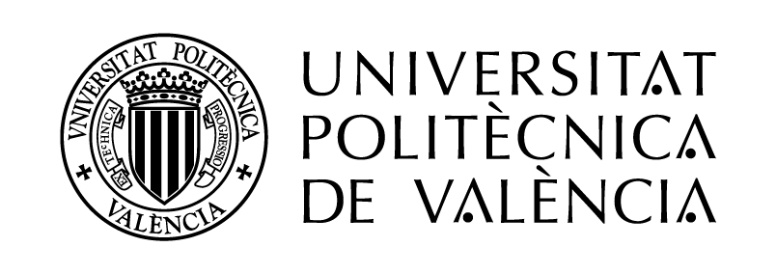 COOLING/HEATING PRODUCTION
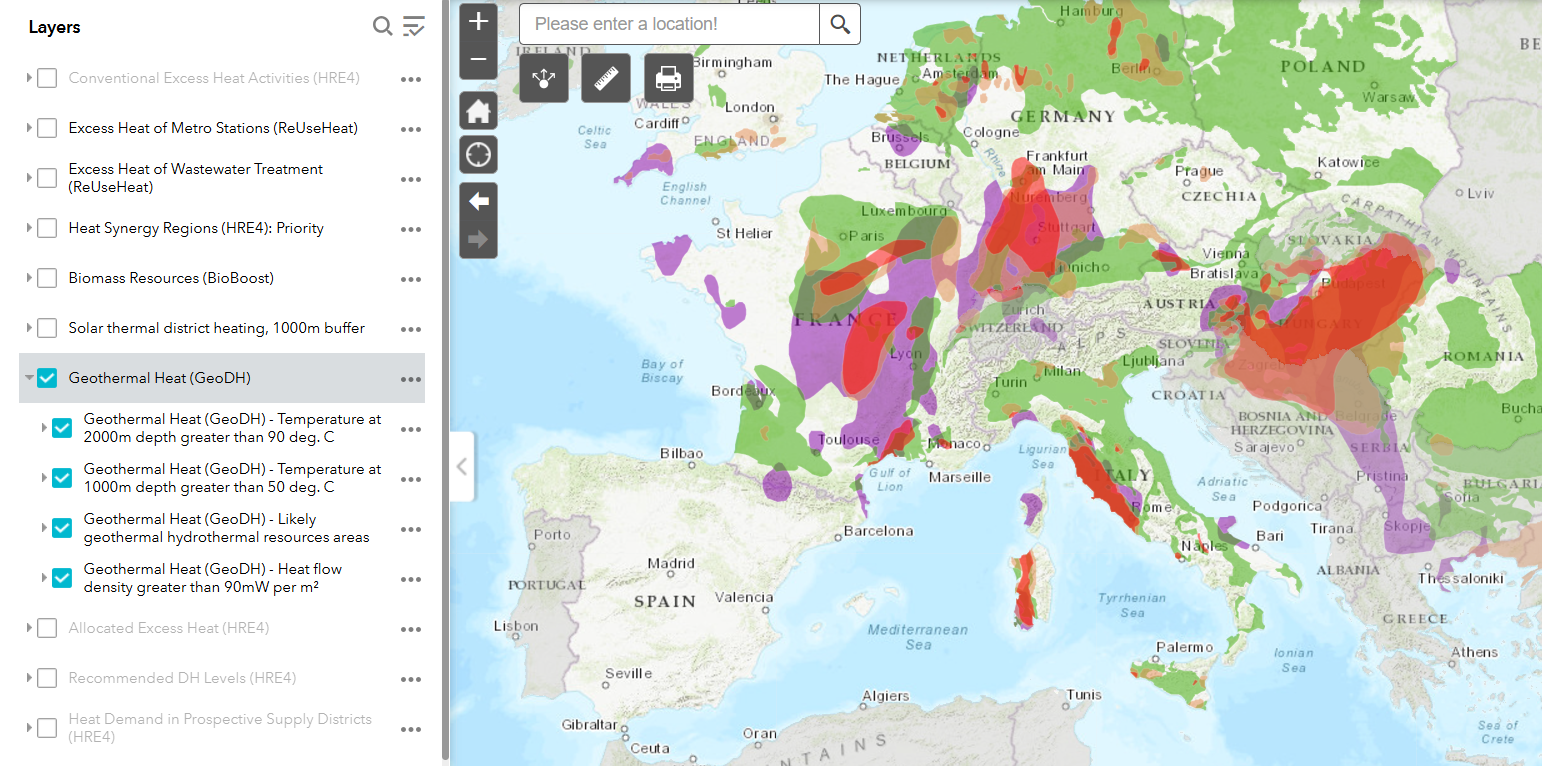 GEOTHERMIA
After selecting the “Geothermal Heat” layer from all the layers, the map is colored according to the availability of geothermal heat at different depths (2000 and 1000 meters), areas of hydrothermal geothermal and heat flux greater than 90 (mW/m2).
MOOC 1: Energy sustainability and municipal roadmaps
12
MOOC 1 - CASE STUDY 1
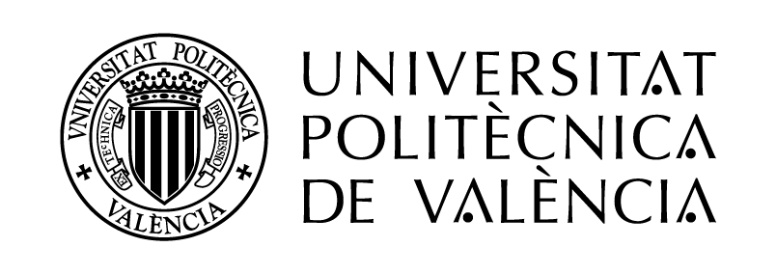 STEPS
Analysis of transport used in the region
In order to evaluate regional or municipal transport, a series of mobility indicators are proposed that will have to be evaluated from the municipal point of view.  
The objective is to conduct an analysis of the current situation and identify points for improvement in order to implement a series of measures to facilitate more sustainable mobility. The indicators will be evaluated in each of the following aspects:
Type of transport required: air, sea and land transport
Urban Public Transport
Multimodal nodes 
Personal transport
MOOC 1: Energy sustainability and municipal roadmaps
13
MOOC 1 - CASE STUDY 1
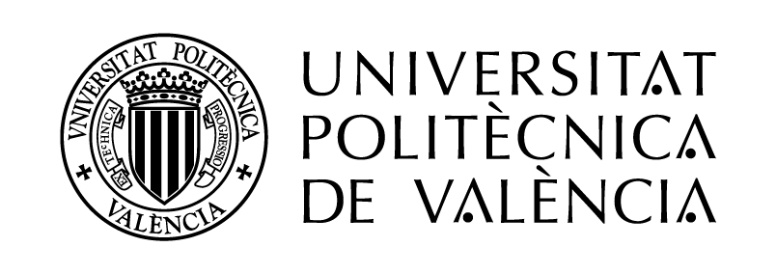 PROPOSED INDICATORS
First, the main means of transport available to reach the municipality should be identified: sea (boat, ferry, etc.), air (plane) and land (car, cab, bus, train, subway, etc.).
TYPE OF TRANSPORT
Availability of means of transport suitable for the region: sea, air and land.
  Is there a possibility of using electric means such as boats, ferries, buses or streetcars?
  Timeliness, regularity and reliability of transport to reach the right region
  Accessibility to transport
 Access to schedules and planning through web pages
MOOC 1: Energy sustainability and municipal roadmaps
14
MOOC 1 - CASE STUDY 1
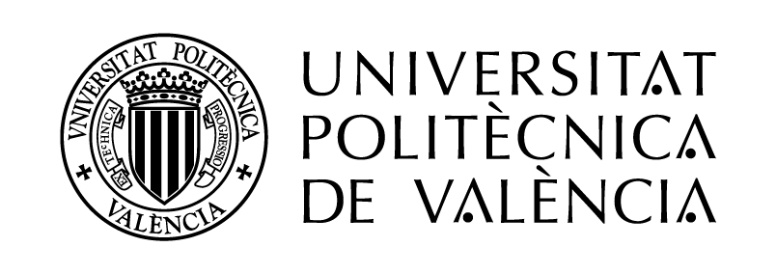 URBAN PUBLIC TRANSPORT
Timeliness, regularity and reliability of public transport frequency
  Accessibility to public transport
  User satisfaction
  Are there public participation processes for station/stop co-design?
 Air quality in public transport   
 Night service
 Sustainable transportation (use of renewable energies, route optimization, etc.)   
 On-demand transportation zones
MOOC 1: Energy sustainability and municipal roadmaps
15
MOOC 1 - CASE STUDY 1
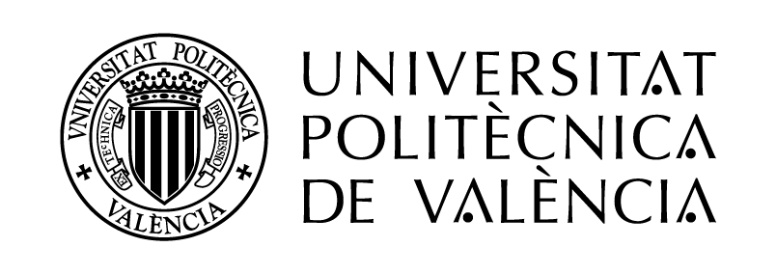 MULTIMODAL NODES
Multimodal public transport service platforms available to allow route planning and payments through a single channel
  User-accessible intermodal points
  Low Emission Zones (LEZ) with availability of multimodal nodes.
  Electric vehicle recharging points near multimodal zones
  Availability of park-and-ride parking lots with adequate connection to the center.
  Bicycle parking and/or rental of bicycles/scooters near the nodes
MOOC 1: Energy sustainability and municipal roadmaps
16
MOOC 1 - CASE STUDY 1
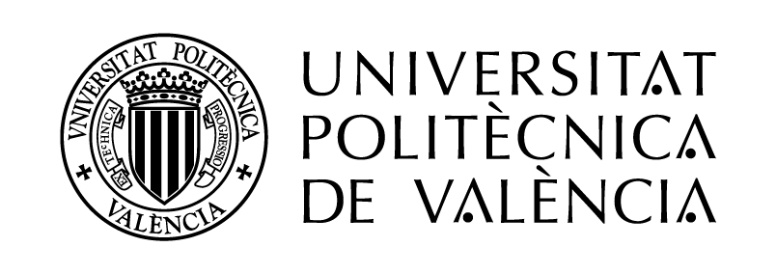 PERSONAL TRANSPORT
There are bicycle lanes for municipal access and circulation
 Electric vehicle recharging points
  Bicycle and scooter parking available  
 Restricted speed zones in the center   
 Priority for users to use personal transport rather than public transport for convenience.    
 Paid parking zones (blue zone etc.)  
 There are car-sharing options available
MOOC 1: Energy sustainability and municipal roadmaps
17
MOOC 1 - CASE STUDY 1
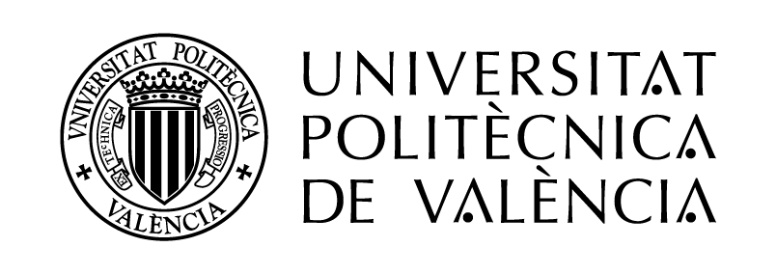 STEPS
Selection of appropriate measures at the municipal level according to the results obtained
A series of measures included in different action plans are proposed, so that they can be linked to the previous analysis carried out in points 1 and 2 of this case study. 
There is also the possibility of including new actions if considered. 
The following slide shows the proposed actions.
MOOC 1: Energy sustainability and municipal roadmaps
18
MOOC 1 - CASE STUDY 1
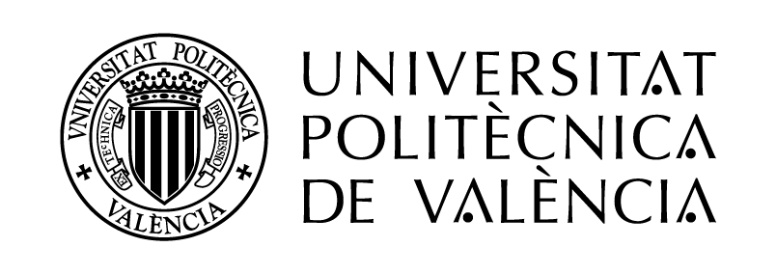 PROPOSED LOCAL STRATEGIES
Renewal of the municipal fleet with electric or plug-in hybrid vehicles.  
Public procurement of green electricity (100% renewable).   
Installation of renewable energies (photovoltaic and thermal) for electricity and DHW generation.  
Regulatory and technical development of energy saving and efficiency criteria and bioclimatic construction.   
Improvement of insulation and air conditioning systems   
Energy audits in municipal facilities and public lighting.   
Improvement of lighting systems in municipal facilities.
MOOC 1: Energy sustainability and municipal roadmaps
19
MOOC 1 - CASE STUDY 1
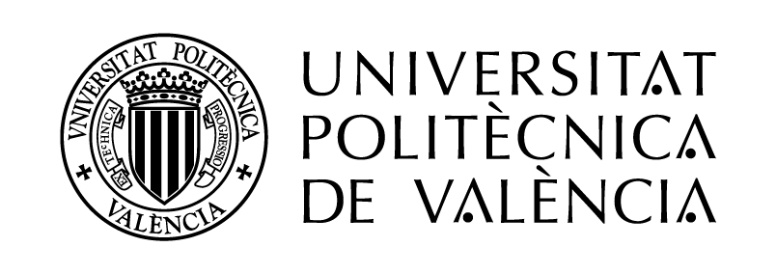 PROPOSED LOCAL STRATEGIES
Installation of renewable self-consumption in municipal buildings.
Replacement of existing luminaires with new ones equipped with LED lamps and remote management.  
 Communication, training and awareness-raising plan   
Energy saving information program for schools  
 Campaign to promote sustainable mobility   
Promotion of walking and electric personal mobility vehicles.
MOOC 1: Energy sustainability and municipal roadmaps
20
MOOC 1 - CASE STUDY 1
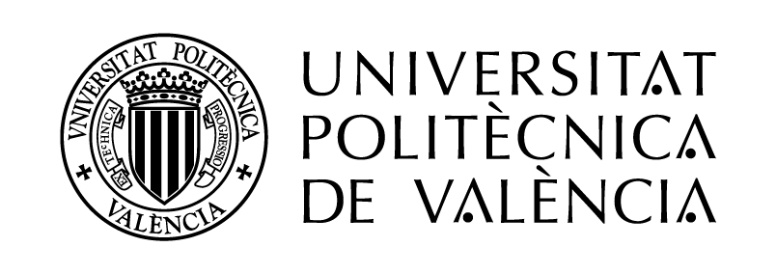 CREATE YOUR CASE STUDY
1- Region or municipality of study
2- Energy production
Solar potential:
Wind potential:
MOOC 1: Energy sustainability and municipal roadmaps
21
MOOC 1 - CASE STUDY 1
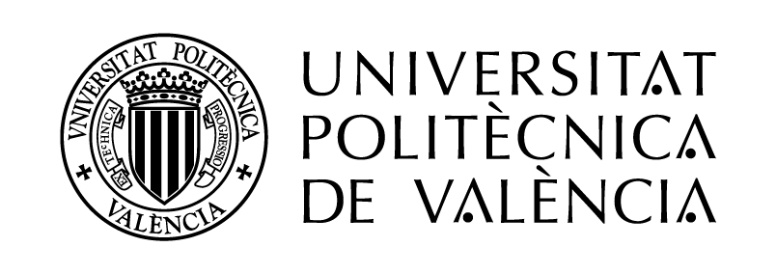 CREATE YOUR CASE STUDY
3- Cooling/heating production:
Biomass potential:
Geothermal potential :
4- Energy summary :
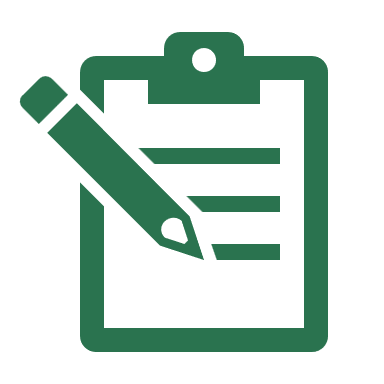 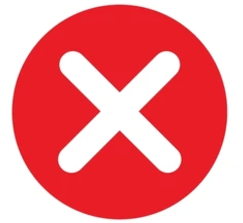 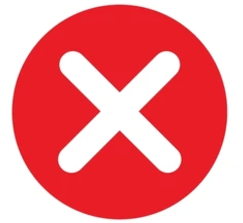 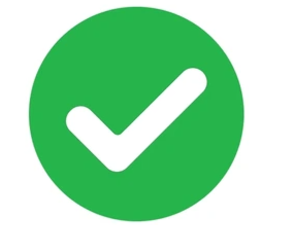 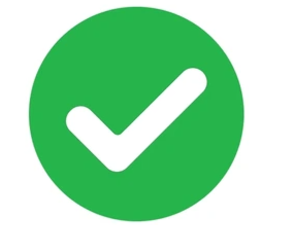 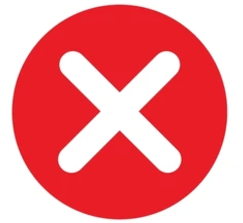 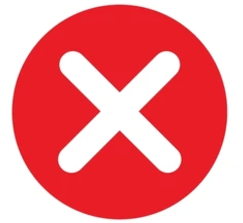 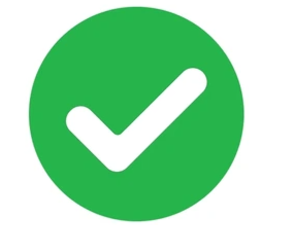 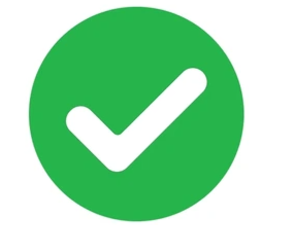 MOOC 1: Energy sustainability and municipal roadmaps
22
MOOC 1 - CASE STUDY 1
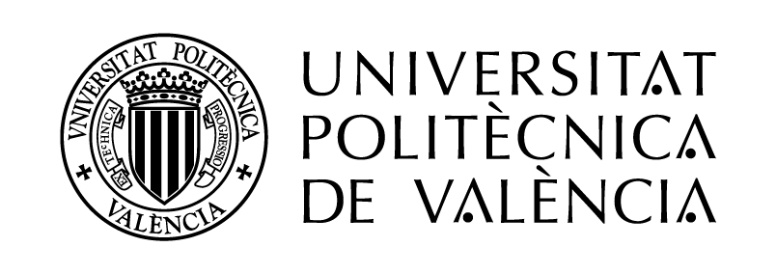 CREATE YOUR CASE STUDY
5- Points to improve in relation to transportation (missing indicators). Classify indicators according to: reached, in process o necessary but absent.
MOOC 1: Energy sustainability and municipal roadmaps
23
MOOC 1 - CASE STUDY 1
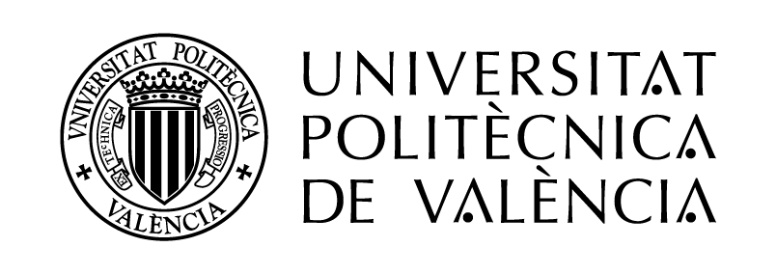 CREATE YOUR CASE STUDY
MOOC 1: Energy sustainability and municipal roadmaps
24
MOOC 1 - CASE STUDY 1
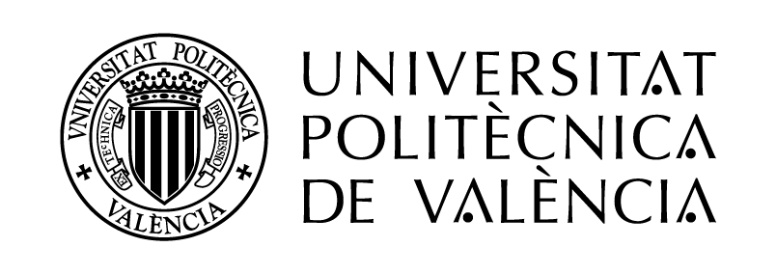 CREATE YOUR CASE STUDY
6- Propose measures considering the availability of resources for power generation and cooling/heating production, as well as the results of the indicator ranking. To facilitate the process, the following information is provided to consider in order to assess each of the proposed measures.
MOOC 1: Energy sustainability and municipal roadmaps
25
MOOC 1 - CASE STUDY 1
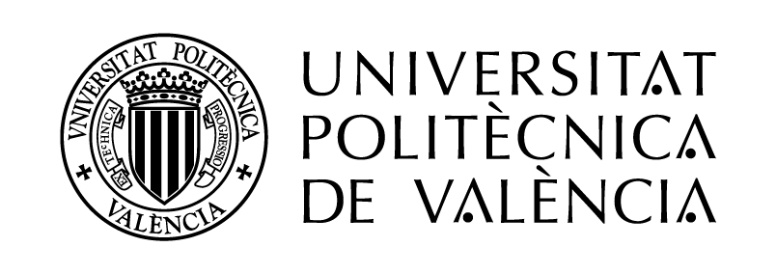 CREATE YOUR CASE STUDY
MOOC 1: Energy sustainability and municipal roadmaps
26
MOOC 1 - CASE STUDY 1
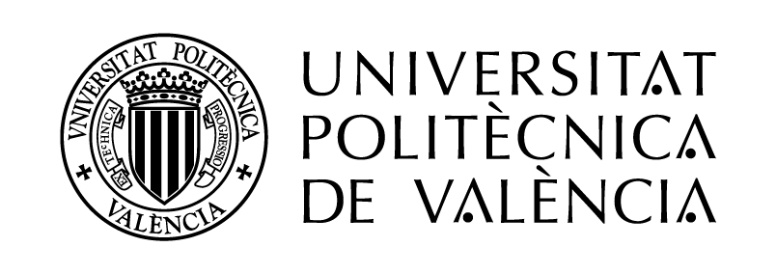 CREATE YOUR CASE STUDY
MOOC 1: Energy sustainability and municipal roadmaps
27
MOOC 1 - CASE STUDY 1
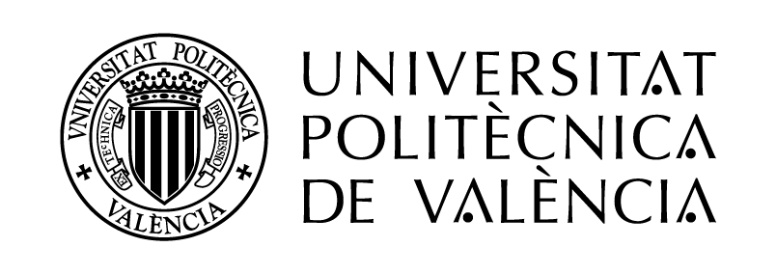 CREATE YOUR CASE STUDY
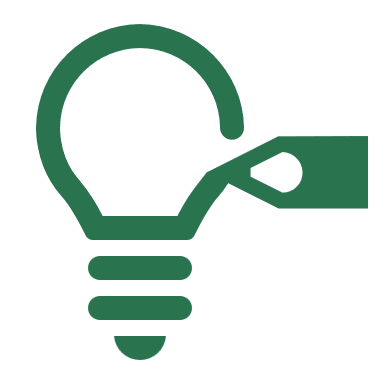 MOOC 1: Energy sustainability and municipal roadmaps
28
MOOC 1 Energy sustainability and municipal roadmaps
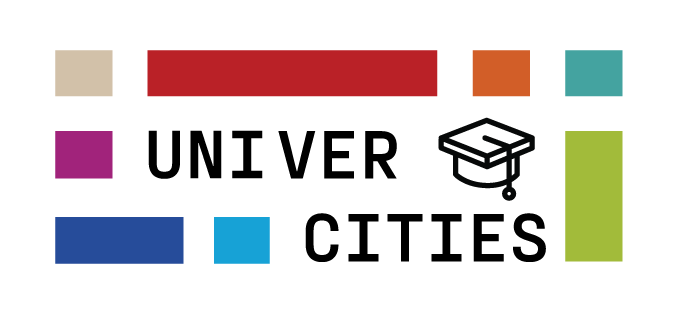 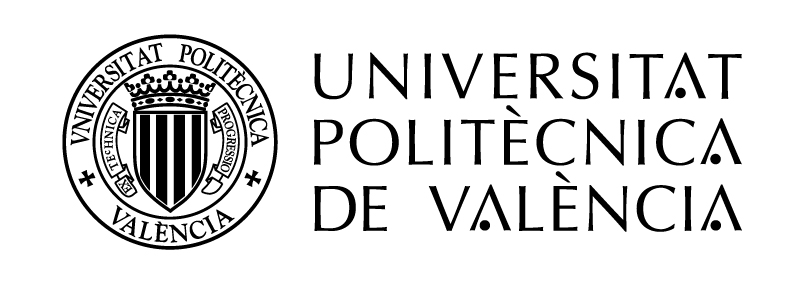 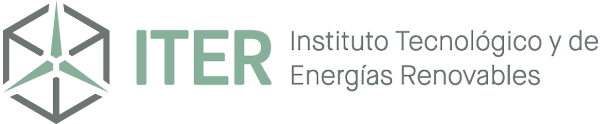 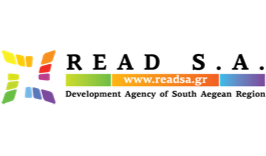 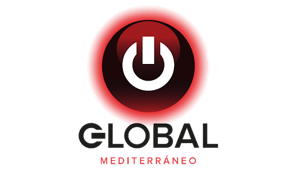 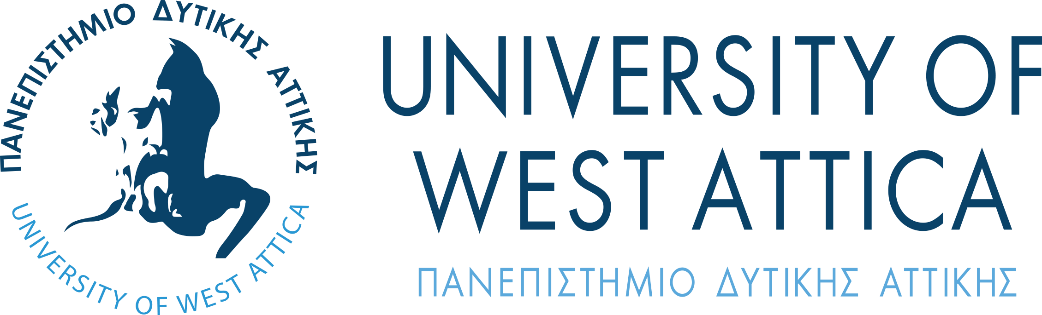 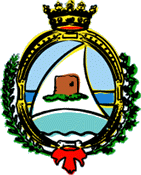 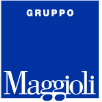